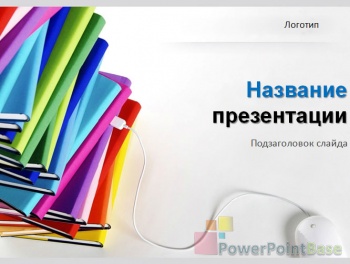 Просянська  ЗОШ  І-ІІІ  ступенів1 – А  клас
Дитяча  класна  бібліотечка

З  досвіду  роботи 
 учителя – методиста  Костенко В.М.
Осередок  НУШ
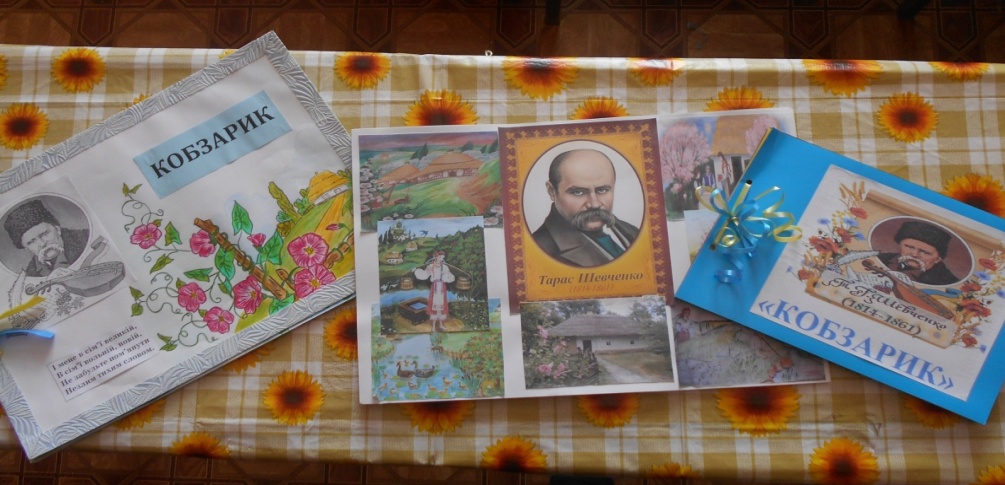 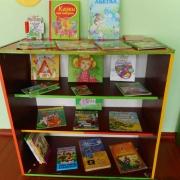 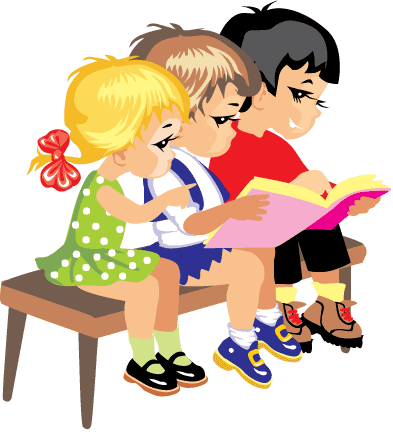 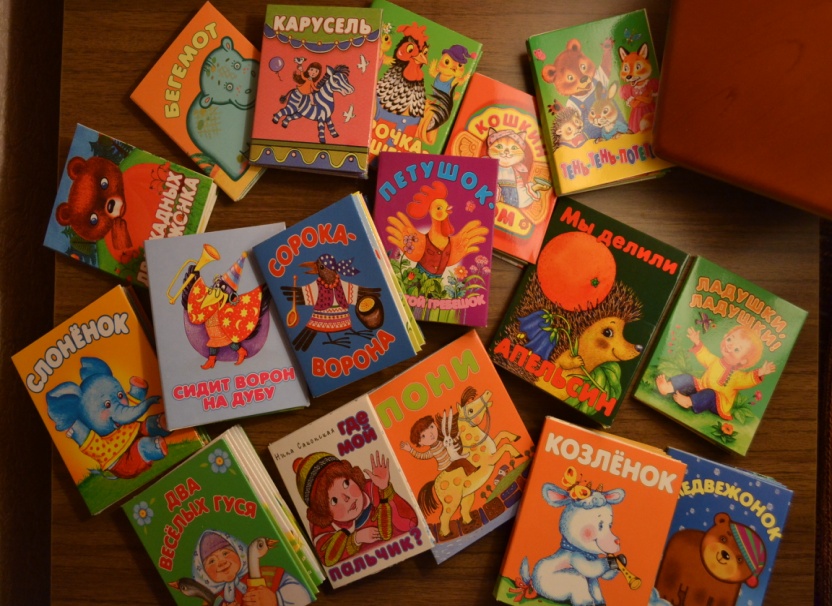 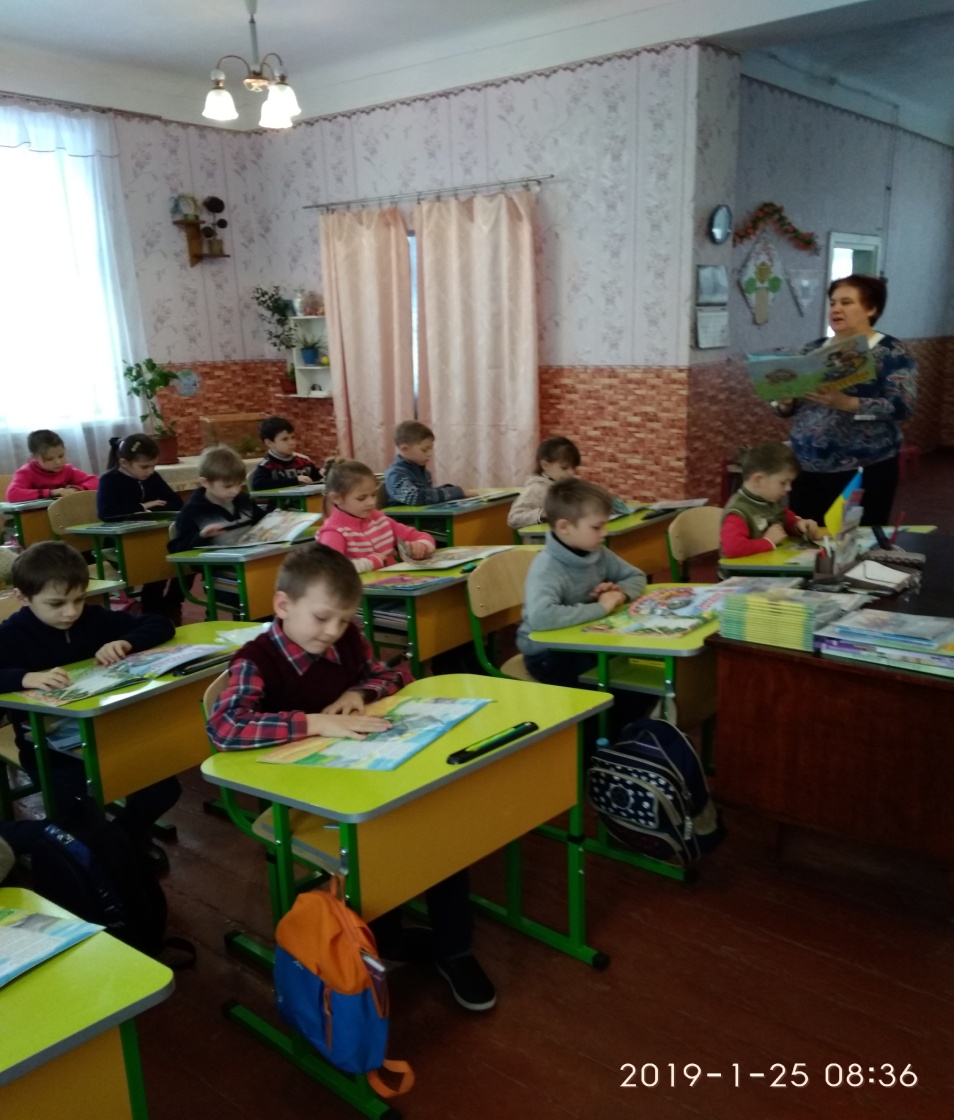 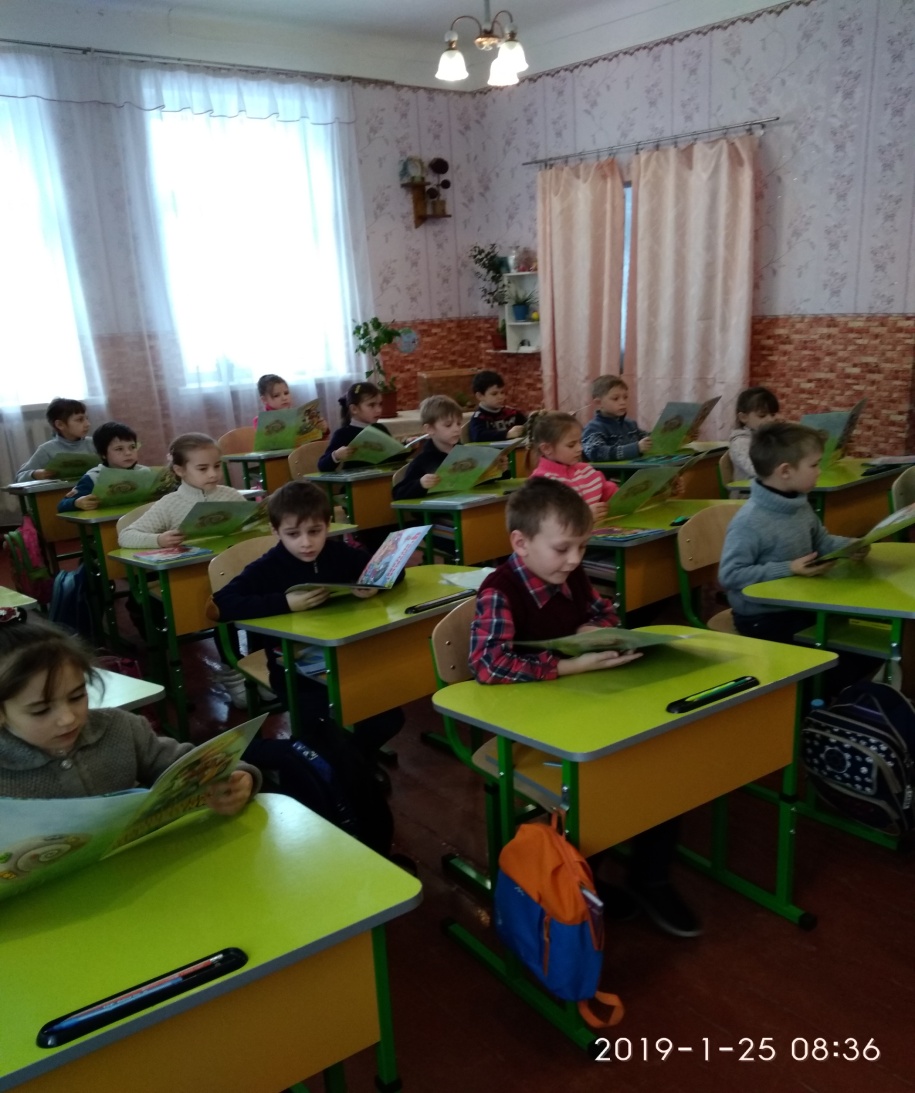 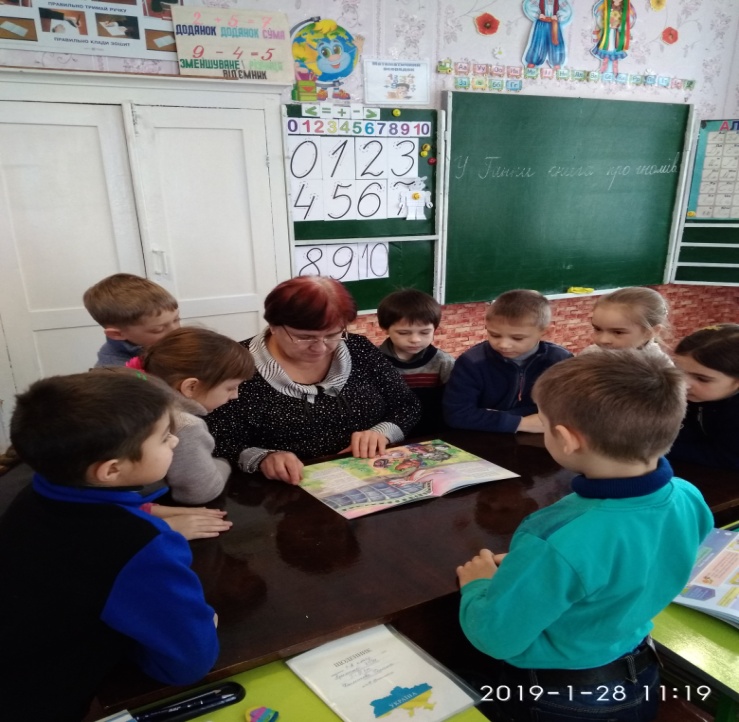 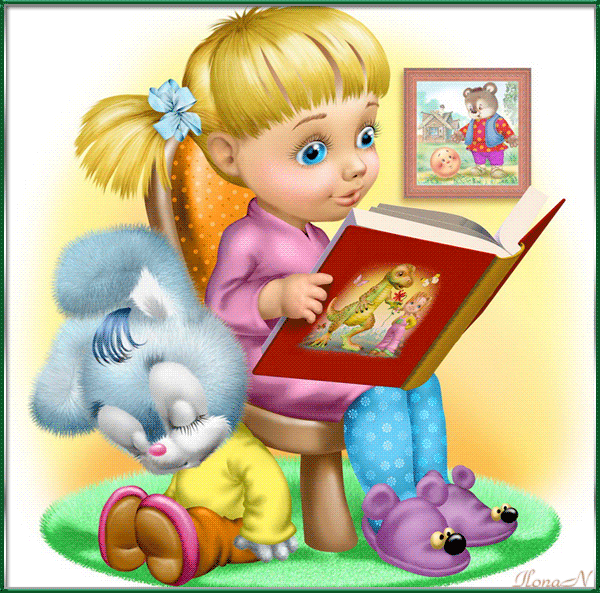 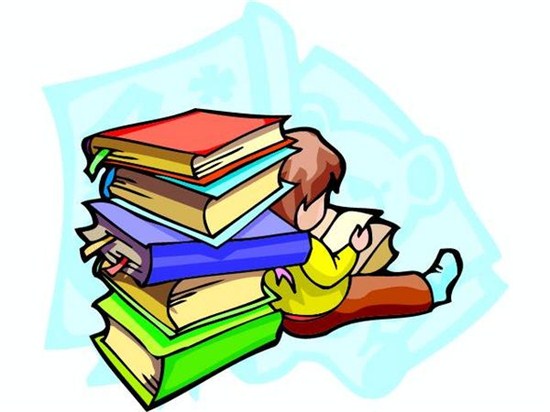 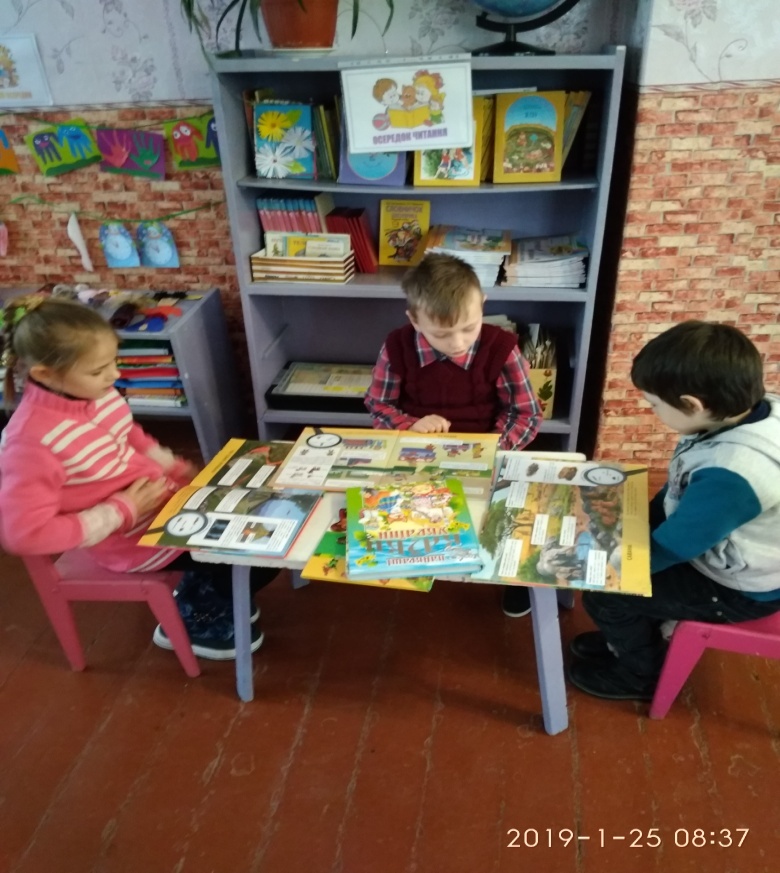 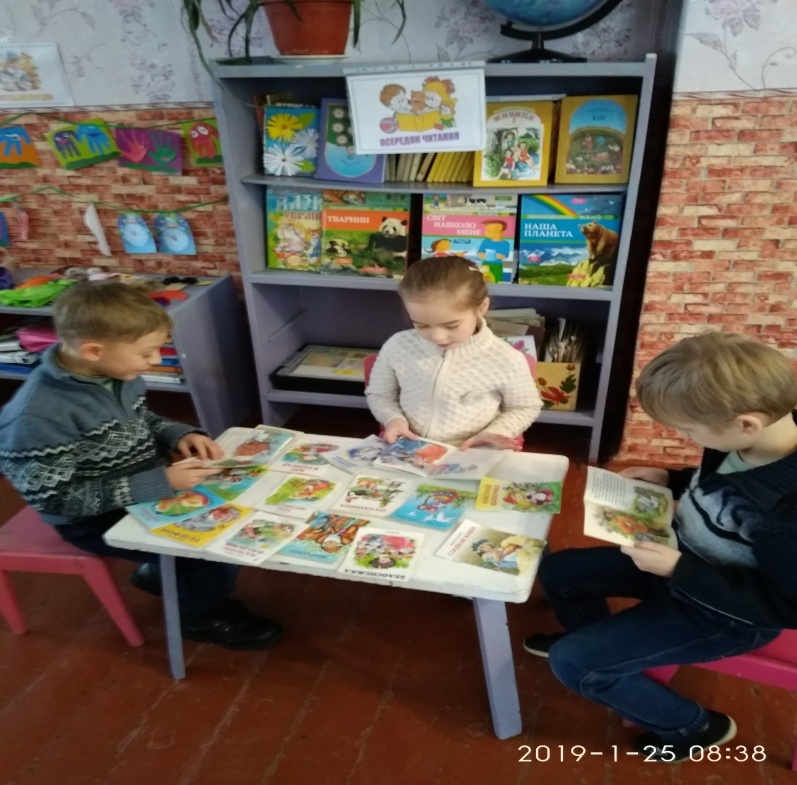 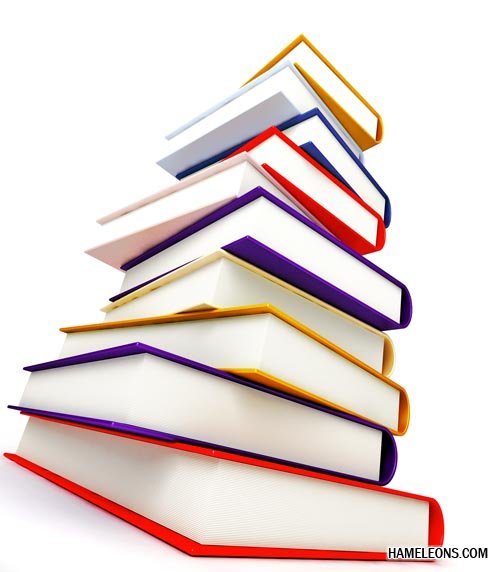 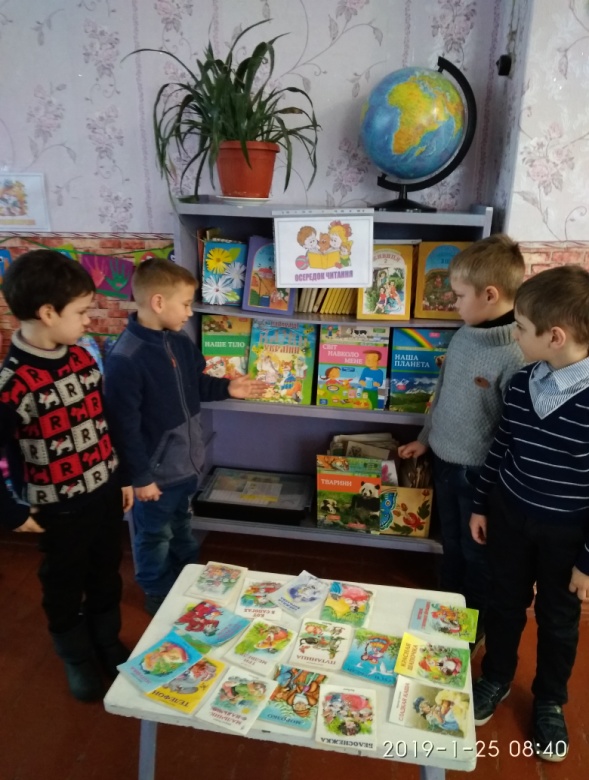 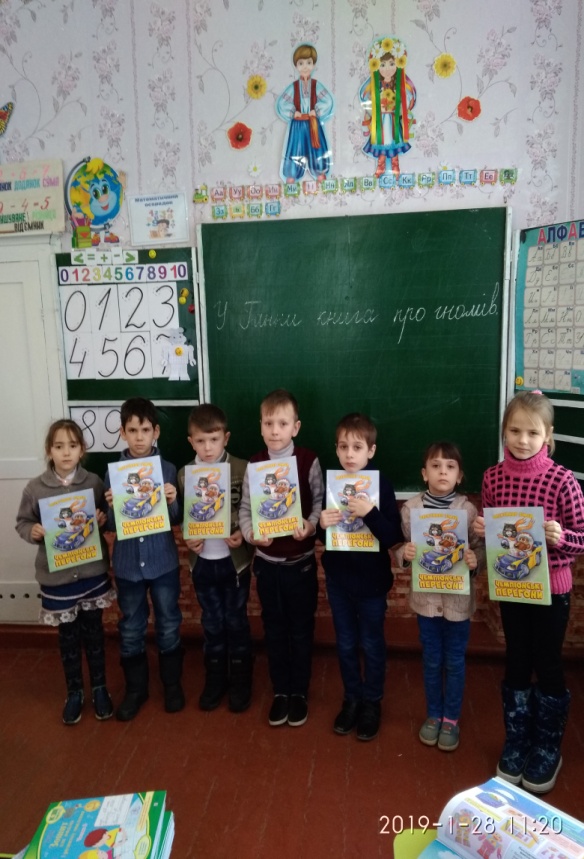 Хочеться  бачити  читаючих  дітей
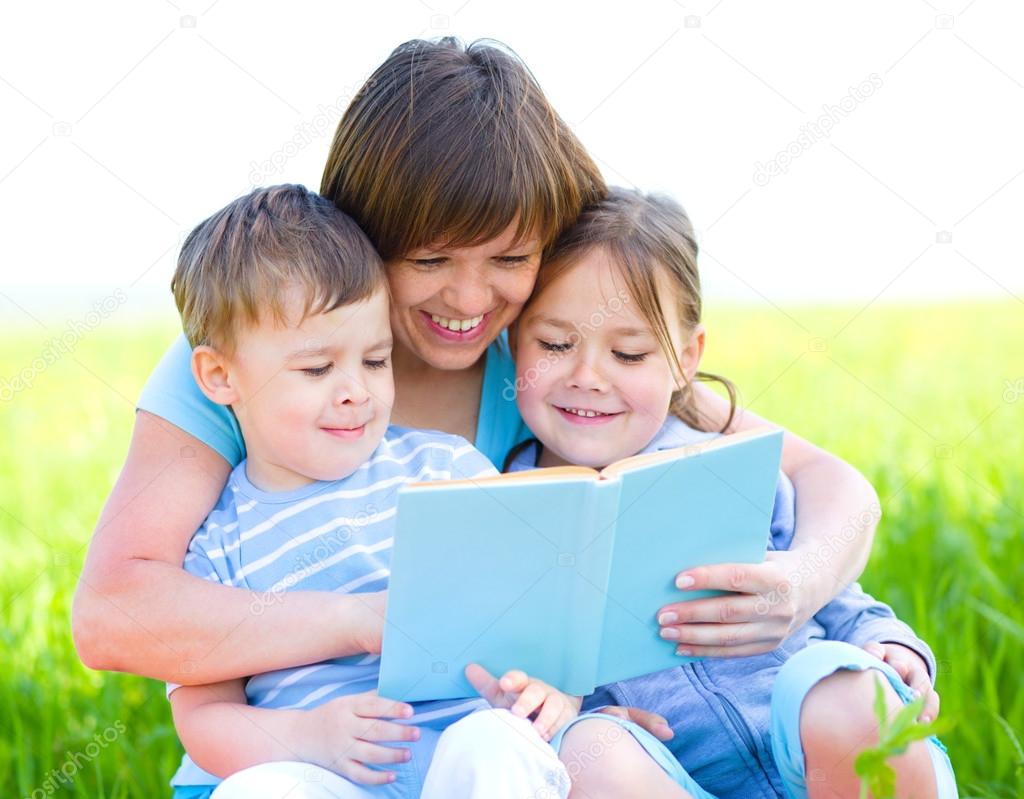 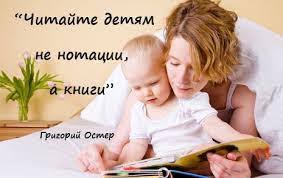 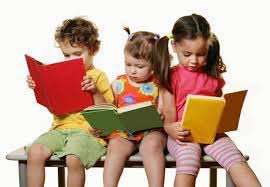 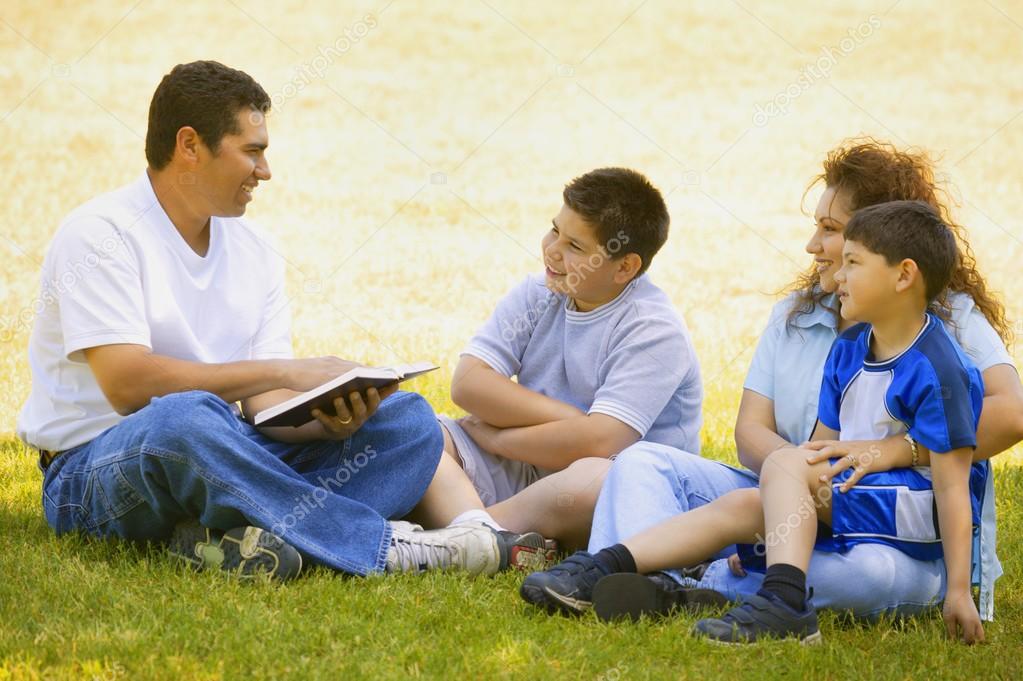 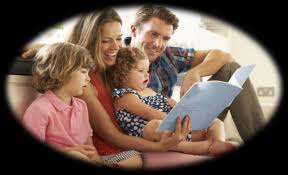 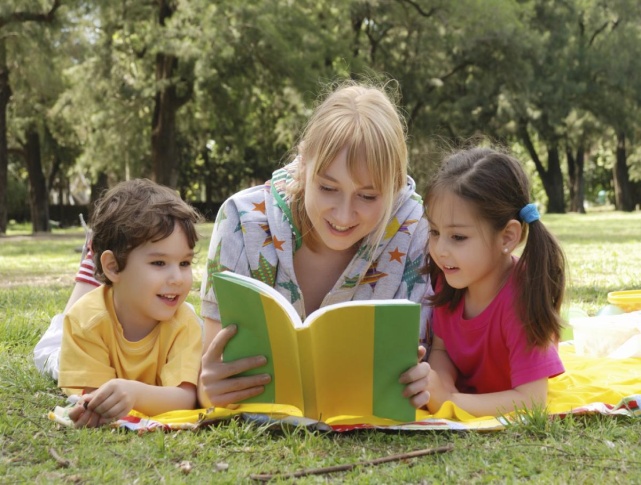 Дякую  за  увагу !